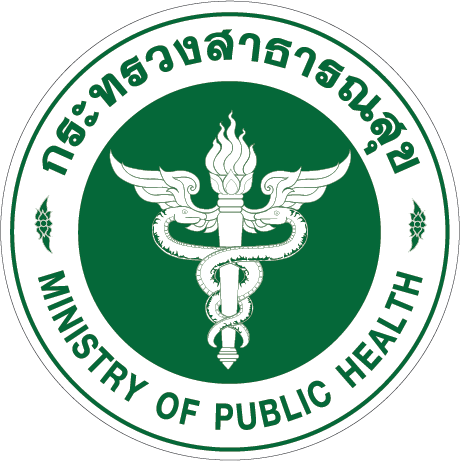 แผน นโยบาย และตัวชี้วัด การดำเนินงานพัฒนาระบบบริการสุขภาพ ประจำปีงบประมาณ 2561 
กลุ่มงานควบคุมโรคติดต่อ
นางวิมานรดี รัตนประภา
นักวิชาการสาธารณสุขชำนาญการ
แผนงานที่ 8 โครงการเฉลิมพระเกียรติKPI :  อัตราความสำเร็จการรักษาผู้ป่วยวัณโรคปอดรายใหม่(M+&M-)
เกณฑ์การประเมิน         ปี 2561 – 2564  : > ร้อยละ 85
Small Success
template
อัตราความสำเร็จการรักษาผู้ป่วยวัณโรครายใหม่ ≥ร้อยละ 85
มาตราการ
แผนงานที่ 3 การป้องกันควบคุมโรคและปัจจัยเสี่ยงด้านสุขภาพ   ร้อยละของกลุ่มประชากรหลักที่เข้าถึงบริการป้องกัน  เอชไอวี และโรคติดต่อทางเพศสัมพันธ์
KPI : 15. ร้อยละของกลุ่มประชากรหลักที่เข้าถึงบริการป้องกันเอชไอวี
	      และโรคติดต่อทางเพศสัมพันธ์เชิงรุก
Template
คำนิยาม
A = จำนวนคนที่เข้าถึงบริการเชิงรุก (กลุ่มชายรักชาย, กลุ่มพนักงานบริการ) 
B = จำนวนกลุ่มประชากรหลักที่คาดประมาณ ในพื้นที่ 
สูตร =  (A /  B) x 100 
เกณฑ์ เป้าหมาย ปี 2561   ร้อยละ 87
ร้อยละของกลุ่มประชากรหลักที่เข้าถึงบริการป้องกันเอชไอวีและ โรคติดต่อทางเพศสัมพันธ์เชิงรุก  ปี 2560
เป้าหมาย ปี 2561
มาตรการ
1.  บริการป้องกันเชิงรุก หมายถึง กลุ่มประชาการหลัก ได้รับบริการป้องกันโดย
	โดยกลุ่มประชากรเป้าหมาย ได้รับบริการ  ข้อมูลความรู้ในการป้องกันเอชไอวี, STI  ได้รับถุงยางอนามัย สารหล่อลื่น(สำหรับ MSM ,SW) ได้รับข้อมูลสถานที่ที่จะไปรับบริการตรวจเอชไอวี ,STI   ได้ลงทะเบียนรับบริการโดยมีหมายเลขสมาชิกหรือ UIC
2.  ติดตามผลการดำเนินงานในพื้นที่  ในการดำเนินงานกระบวนการ RRTTR สร้างแรงจูงใจให้ อสม./ แกนนำNGO.ในการทำงานเชิงรุก ใช้แนวทางการใช้งบประมาณการบริการป้องกันเอชไอวี จาก สปสช. ปี พ.ศ.2559
3.  พัฒนากลไก แก้ไขปัญหาเอดส์ 10 มาตรการ ในระดับอำเภอ โดยคณะกรรมการยุติปัญหาเอดส์อำเภอ และ ในตำบลนำร่อง  โดยให้ สสอ./อปท./รพ.สต. ร่วมกันดำเนินงาน และบรรจุเข้าแผนพัฒนาประจำปี ของ อปท. นำร่อง